Отраслевой проект «Общественное питание»
1
ЦЕЛЬ РЕАЛИЗАЦИИ ОТРАСЛЕВОГО ПРОЕКТА
Побуждение к повсеместному применению контрольно-кассовой техники сферы общественного питания
Проведение комплекса мер, направленных на определение причин, способствующих сокрытию выручки в сфере оказания услуг общественного питания
Выработка механизмов, позволяющих вывести предприятия общественного питания из теневого сектора
2
РЕЗУЛЬТАТЫ ОТ РЕАЛИЗАЦИИ ПРОЕКТА
-избавиться от проверок, так как оперативное получение информации о расчетах обеспечивает соответствующую среду доверия
Налогоплательщик
-работать в условиях честной конкурентной бизнес среды за счет пресечения возможности недобросовестных налогоплательщиков незаконно минимизировать свои налоговые обязательства и нечестно получать конкурентное преимущество
-получить электронный чек у оператора фискальных данных и (или) в своей электронной почте
Гражданин
-возможность покупателя сразу после покупки проверить свой чек с помощью личного смартфона будет способствовать формированию института общественного контроля,
самостоятельно, быстро и удобно проверить легальность кассового чека через бесплатное мобильное приложение и в случае возникновения вопросов тут же направить жалобу в ФНС России
-легализация общественного питания
Государство
3
-увеличение налоговых поступлений, сосредоточения внимания налоговых органов на зонах рисках
Рост объектов общественного питания в РФ (в ед.)
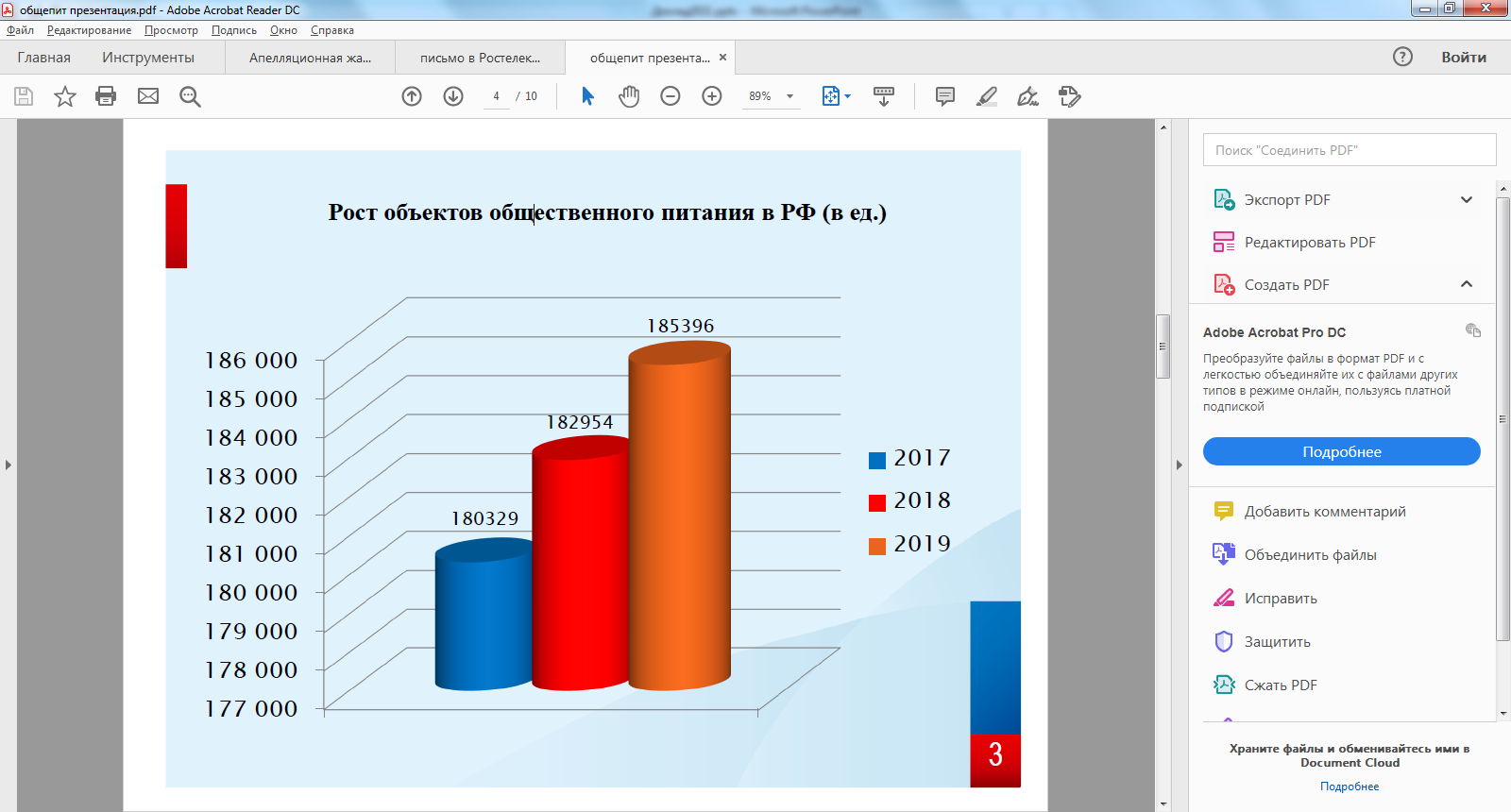 4
Рост валового оборота в денежном выражении в РФ (в млн. руб.)
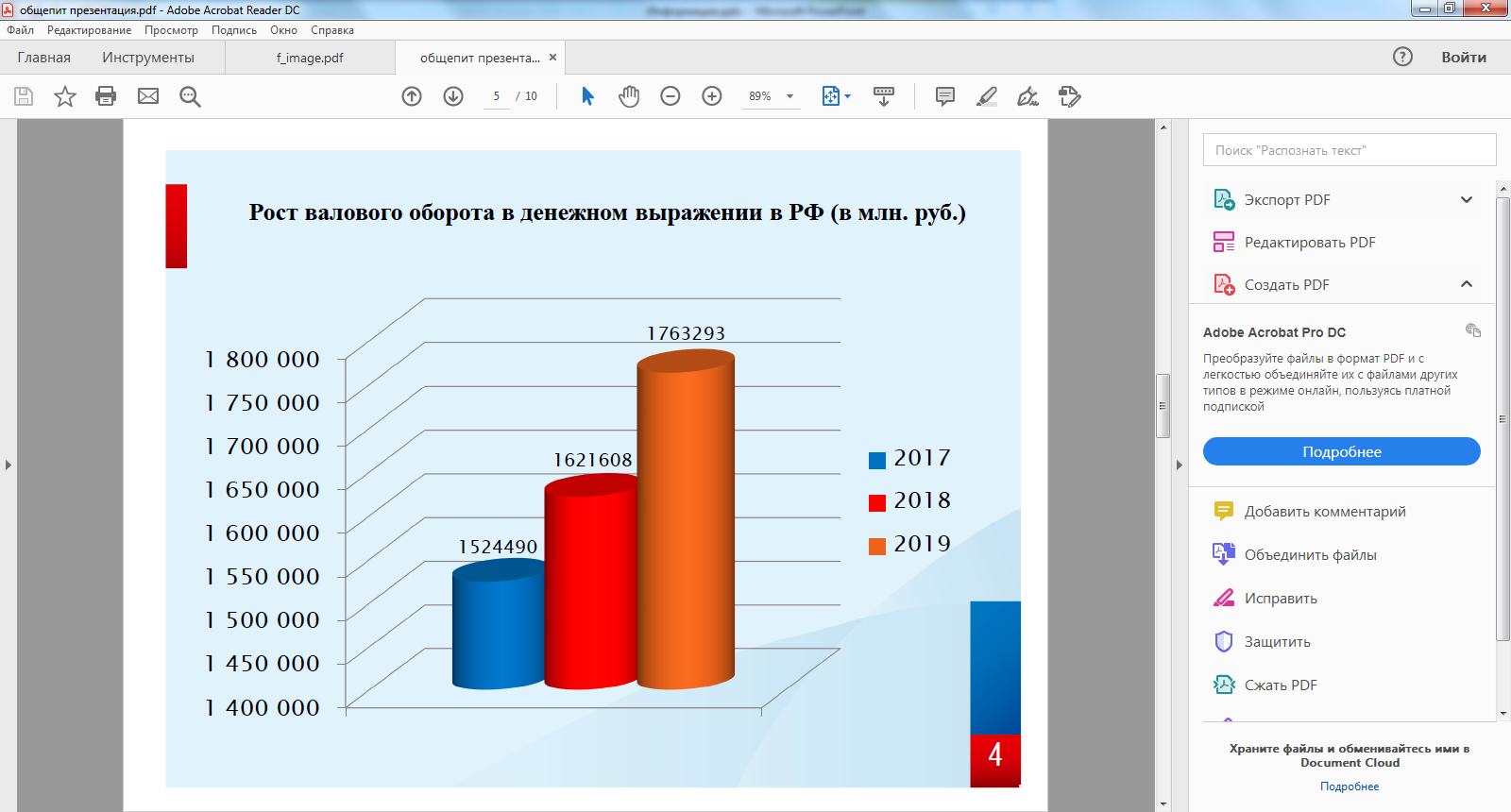 5
Количество налогоплательщиков осуществляющих деятельность в сфере общественного питания в Кемеровской области
Общее количество – 1908 лиц, из них:
• индивидуальные предприниматели – 1311 лиц 
• юридические лица – 597 лиц
6
Виды нарушений при осуществлении расчетов
Отсутствие контрольно-кассовой техники
Неприменение контрольно-кассовой техники при её наличии
Периодичность формирования кассовых чеков
Средняя сумма чека
Некорректное формирование
7
О необходимости соблюдения положений Федерального закона от 22.05.2003 № 54-ФЗ «О применении контрольно-кассовой техники при осуществлении расчетов в Российской Федерации»
На территории РФ организации и индивидуальные предприниматели обязаны применять контрольно-кассовую технику, включенную в реестр (п.1 ст.12 Федерального закона от 22.05.2003 № 54-ФЗ «О применении контрольно-кассовой техники при осуществлении расчетов в Российской Федерации».
	Штрафные санкции за нарушения законодательства о применении ККТ предусмотрены ст. 14.5 КоАП РФ. Срок давности привлечения к административной ответственности в соответствии со ст. 4.5 КоАП РФ составляет один год.
за нарушение предусмотрена административная ответственность:
	• на должностных лиц в размере от 1/4 до 1/2 суммы расчета без применения 	кассы, но не менее 10 тысяч рублей;
	• на юридических лиц -от 3/4 до полной суммы расчета без применения кассы, но 	не менее 30 тысяч рублей (ч. 2 ст. 14.5 КоАП).
за повторное нарушение:
	•в отношении должностных лиц дисквалификацию на срок от одного года до двух 	лет;
	•в отношении индивидуальных предпринимателей и юридических лиц -	административное приостановление деятельности на срок до 90 суток (ч.3 ст.14.5 КоАП).
8
Кассовый чек 
(бланк строгой отчетности) коррекции

	Чеки (бланки строгой отчетности) коррекции формируют для корректировки расчетов, которые были произведены без применения ККТ либо в случае применения ККТ с нарушением требований законодательства о применении ККТ (п.4 ст.4.3 Закона о применении ККТ).
Используйте чеки коррекции в следующих ситуациях:
- самостоятельно обнаружили ошибку в чеке в присутствии покупателя (клиента)
- покупатель (клиент) обнаружил в чеке ошибку и обратился к вам для ее устранения
- чек пробит случайно
- ошибочно не применили ККТ и не выдали чек покупателю, в результате в ящике ККТ образовалась неучтенная выручка
- не применяли ККТ в следствие ее поломки, массового технического сбоя, отключения электричества и тому подобных причин
- выдавали чеки покупателям (клиентам), но фискальные данные не передали оператору ОФД
9